В.Ф. Одоевский. «Мороз Иванович» (урок 2)
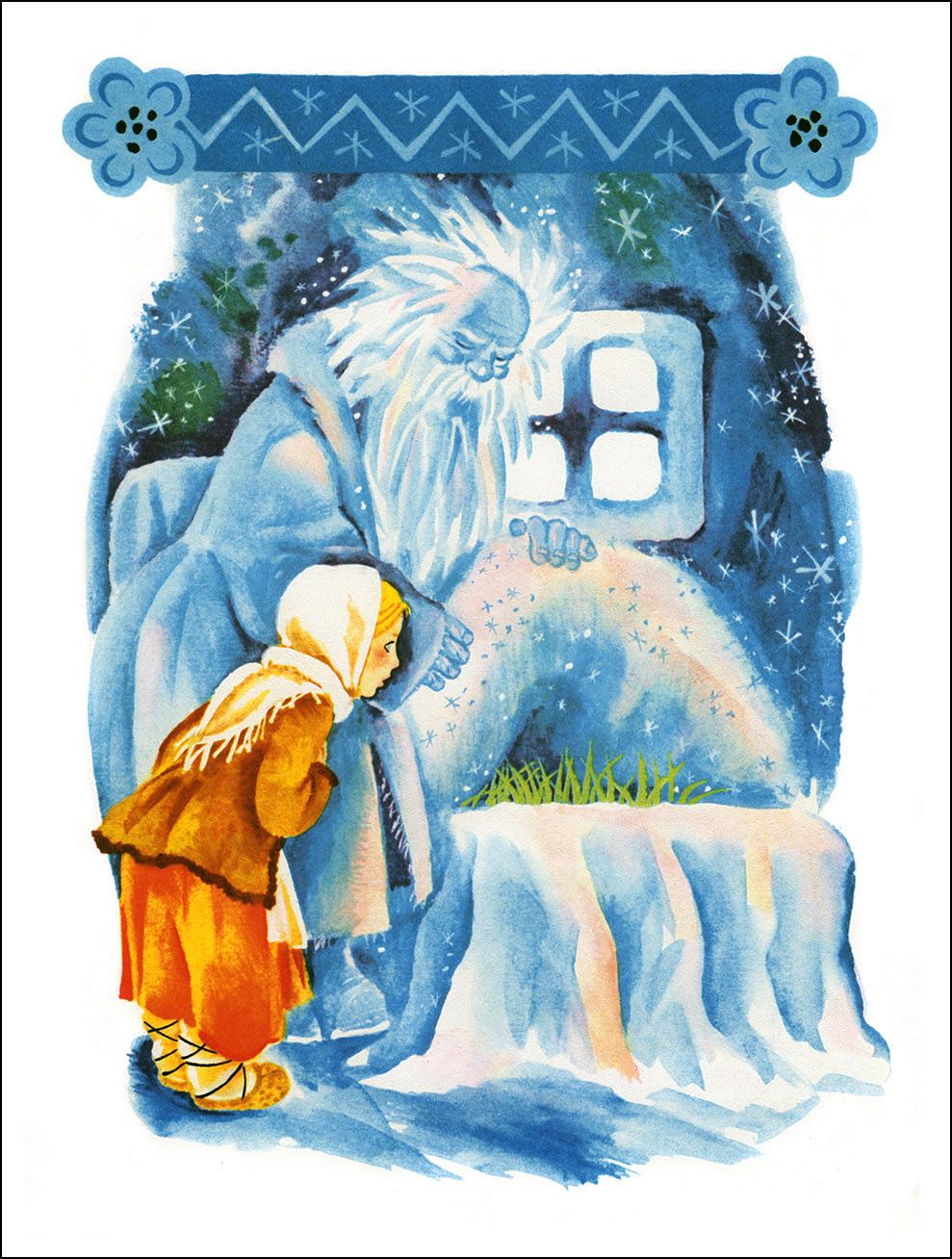 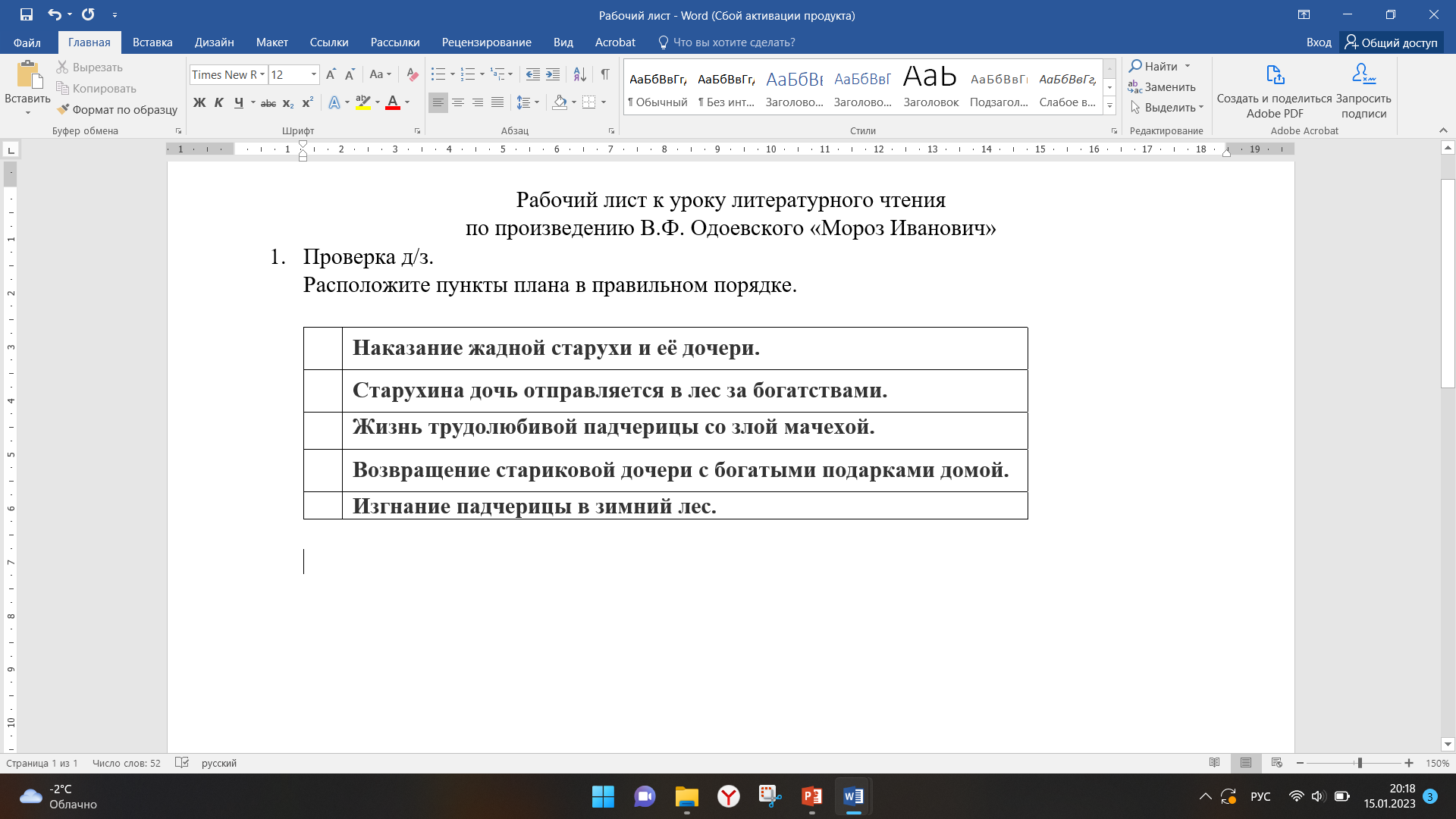 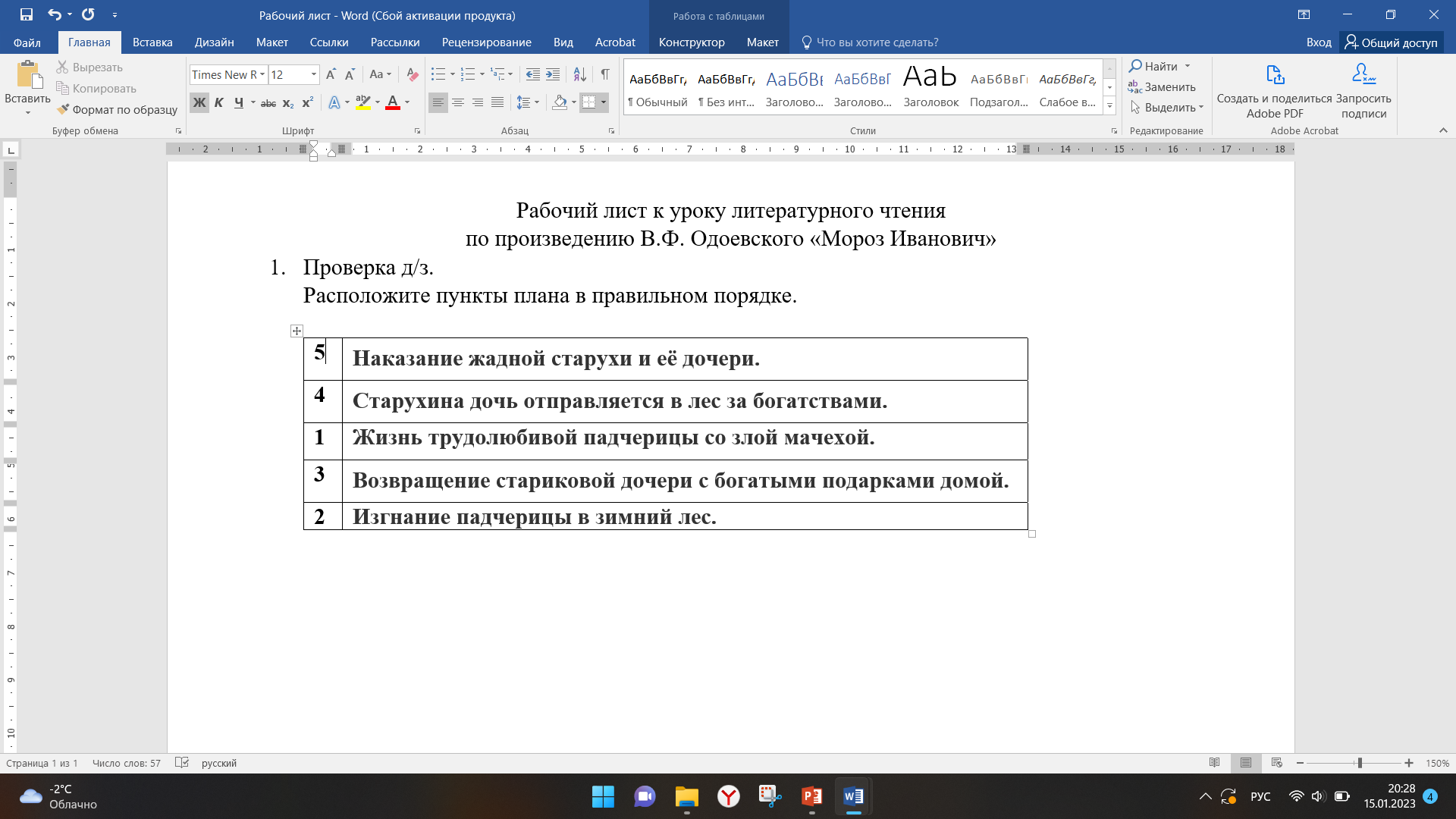 Критерии оценивания
Без ошибок – 2 балла,
1 ошибка     – 1 балл,
2 ошибки и более – 0 баллов
Признаки сказки.
Авторская сказка
Народная сказка
Создается в письменной форме
Время создания определить невозможно
Существует в устной форме
Автор – конкретный человек
Существует в нескольких вариантах
Автор неизвестен
Когда создана сказка известно
Изменения не допускаются
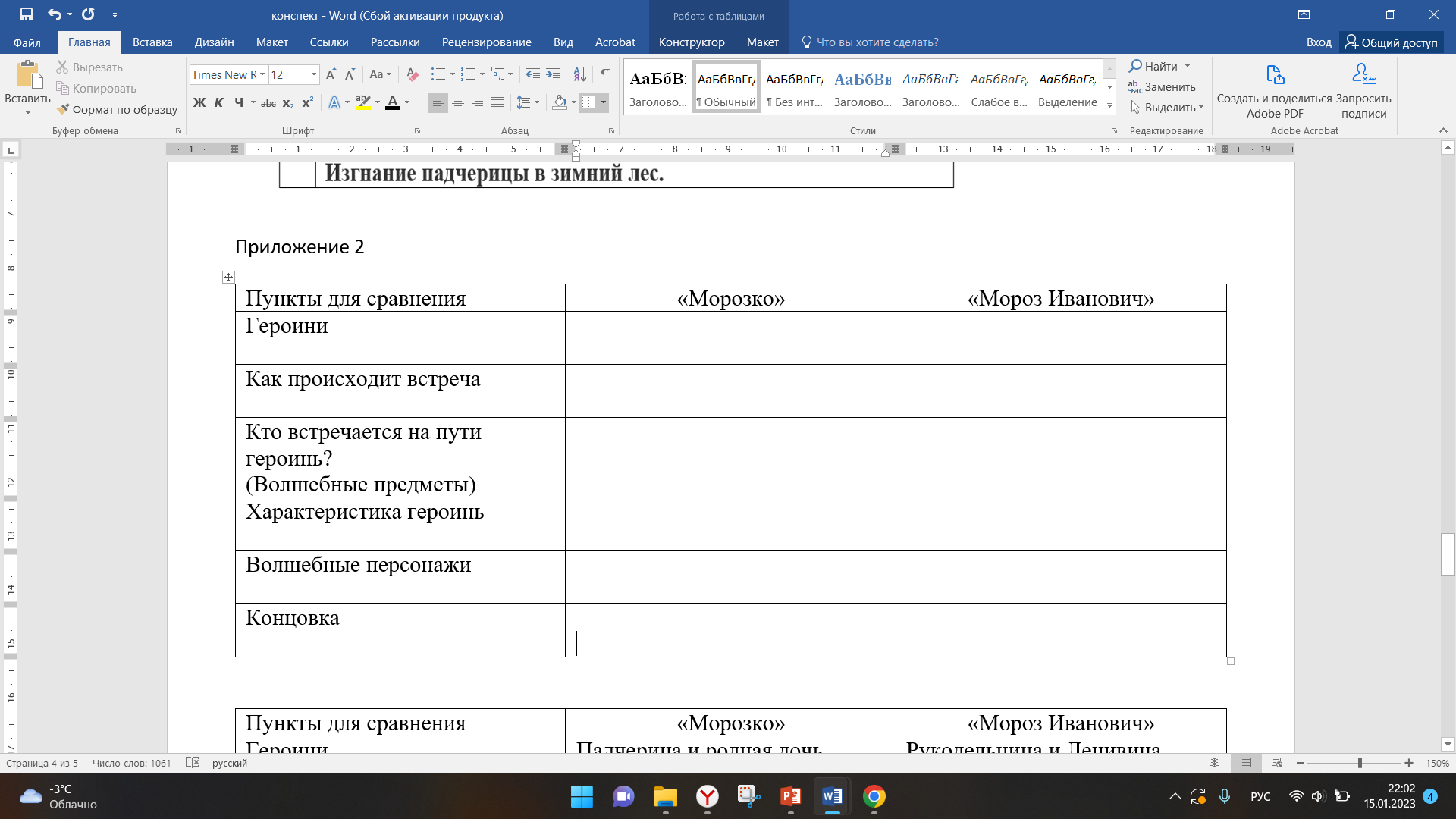 Критерии оценивания
Без ошибок – 2 балла,
1 ошибка     – 1 балл,
2 ошибки и более – 0 баллов
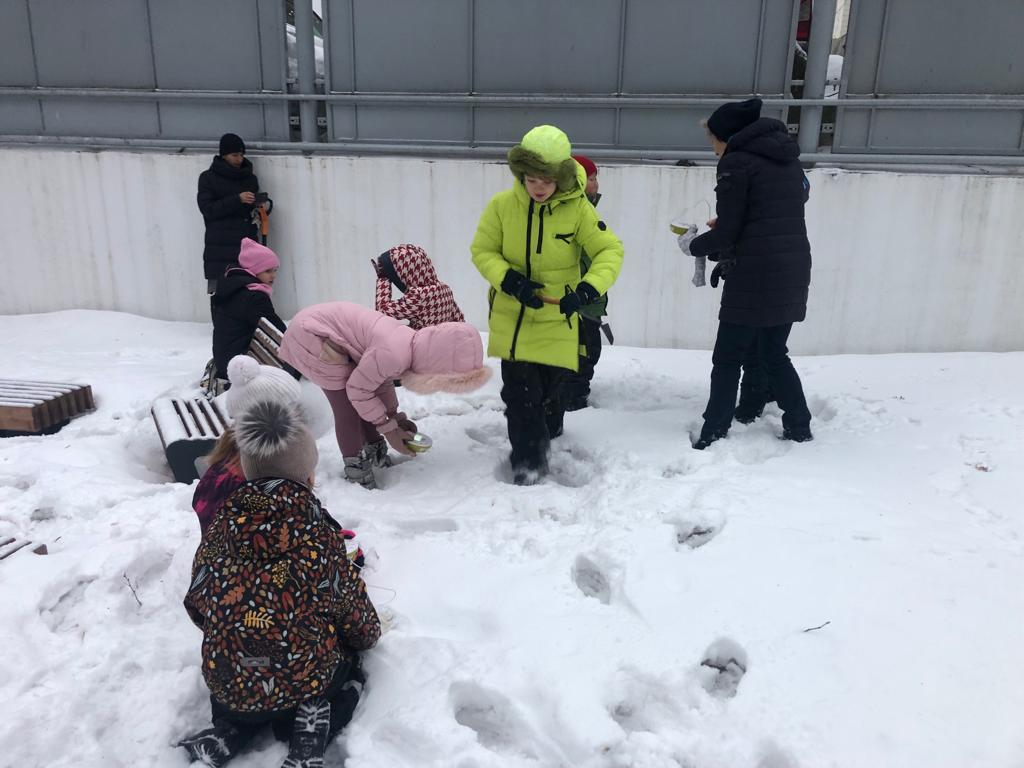 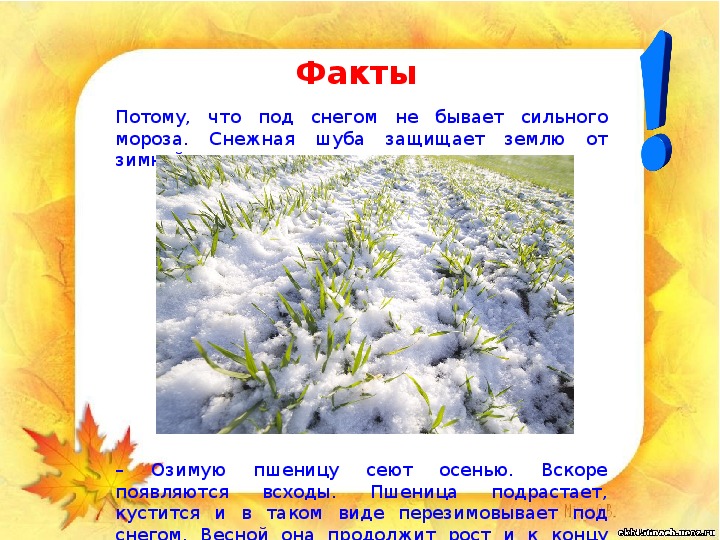 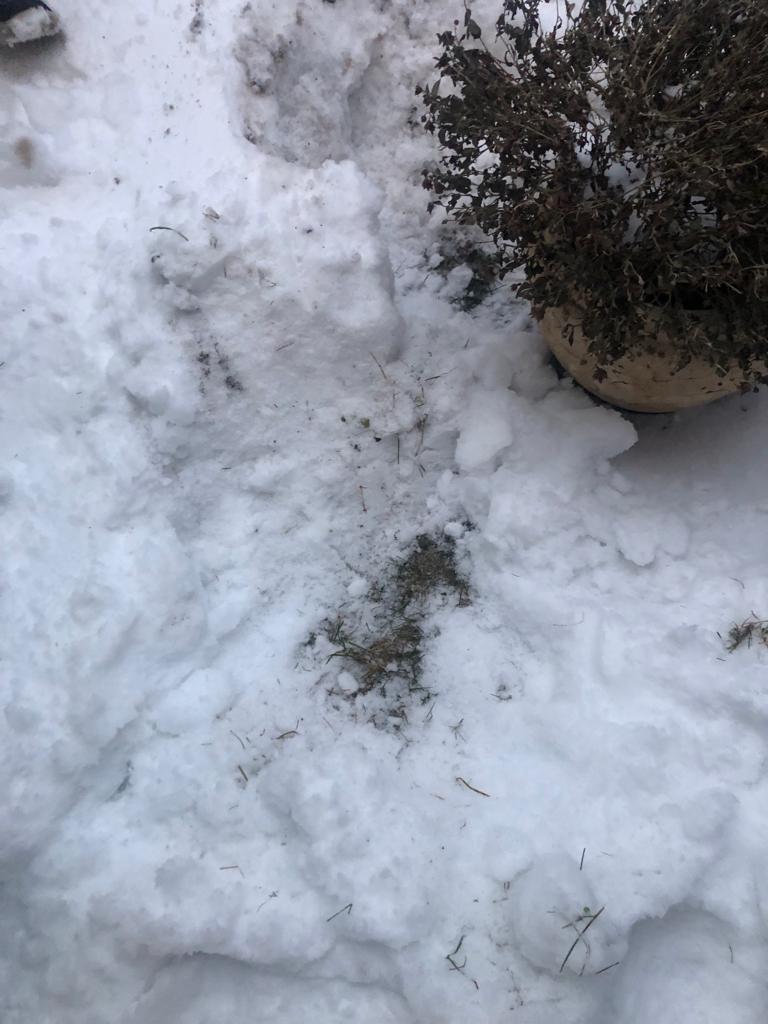 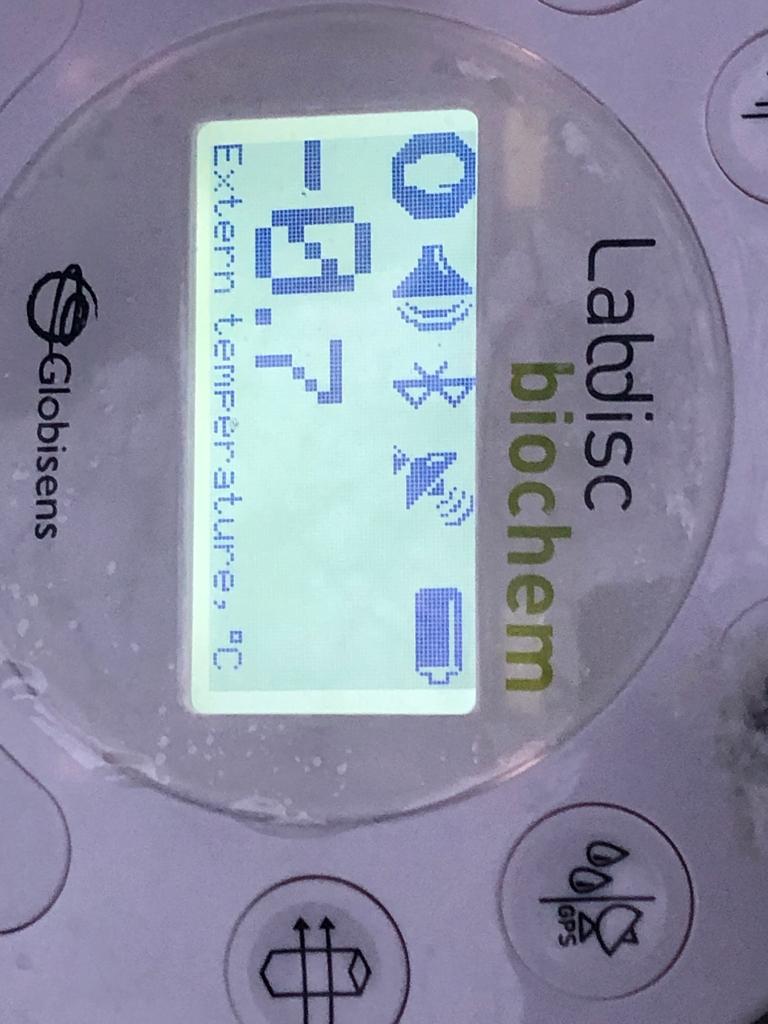 Критерии оценивания
Без ошибок – 2 балла,
1 ошибка     – 1 балл,
2 ошибки и более – 0 баллов